HEMOFILIJA
odličan (5) 14.4.2021.,
Elma BibićEyla Hodžić
UVOD
Hemofilija je naziv za poremećaje procesa zgrušavanja krvi, kod kojih dolazi do nemogućnosti stvaranja ugruška krvi, zbog čega postoji sklonost krvarenju. Poremećaji su najčešće nasljedni, te se nasljeđuju recesivno. Uzrok bolesti je nedostatak određenih faktora zgrušavanja u krvnoj plazmi, posebnih bjelančevina (npr. antihemofilijski globulin tj. faktor VIII), koje su potrebne za zgrušavanje krvi.
Glavni simptomi hemofilije su krvarenja koja se jako teško zaustavljaju, a mogu biti vanjska i unutarnja. U novije vrijeme otkriveni su neki oblici hemofilija koji nisu nasljedni. Stečene hemofilije se mogu javiti u sklopu malignih bolesti ili autoimunih bolesti, kao posljedica stvaranja autoantitijela protiv proteina koje su nužne za zgrušavanje krvi (npr. stečena hemofilija A kao posljedica stvaranja autoantitijela na faktor VIII).
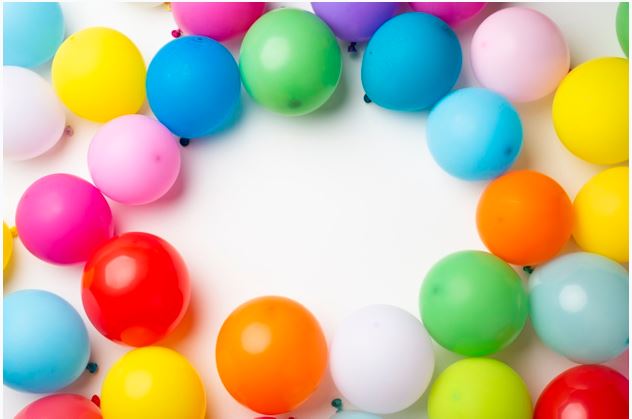 SIMPTOMI
Hemofiliju uzrokuje nekoliko različitih nenormalnosti gena. Težina simptoma ovisi o tome kako pojedina nenormalnost gena oštećuje aktivnost faktora VIII i IX. 
Kada je aktivnost niža od 1% od normale, pojavljuju se epizode teškog krvarenja i iz nejasnih razloga se vraćaju.
Ljudi u kojih je aktivnost zgrušavanja 5% od normale mogu imati samo blagu hemofiliju. Oni imaju rijetko neizazvane epizode krvarenja, ali kirurški zahvat ili ozljeda mogu izazvati nekontrolirano krvarenje koje može biti smrtno. Blaže hemofilije se mogu uopće ne dijagnosticirati, premda neki ljudi s aktivnosti zgrušavanja 10% do 25% od normalne, mogu prekomjerno krvariti nakon operacije, vađenja zuba ili neke veće ozljede.
Općenito, prva epizoda krvarenja pojavljuje se prije dobi od 18 mjeseci, često nakon manje ozljede. Dijete koja ima hemofiliju lako dobiva modrice. Čak injekcija u mišić može uzrokovati krvarenje koje ima za posljedicu veliki podljev (hematom). Ponavljano krvarenje u zglobove i mišiće može konačno dovesti do izobličenja i invalidnosti. Krvarenje može izazivati naticanje baze jezika sve dok ne dođe do začepljenja dišnog puta, što otežava disanje. Lagani udarac u glavu može izazvati znatno krvarenje u lubanji uzrokujući oštećenje mozga i smrt.
DIJAGNOZA
Liječnik može posumnjati na hemofiliju kod pacijenta koji ne krvari na uobičajeni način. Laboratorijskom analizom uzoraka krvi može se odrediti zgrušava li se pacijentova krv lagano (što nije normalno). Ako je to slučaj, liječnik može potvrditi dijagnozu hemofilije te odrediti vrstu i težinu ispitivanjem aktivnosti faktora VIII i IX.
LIJECENJE
Ljudi koji imaju hemofiliju trebaju izbjegavati situacije koje bi mogle izazvati krvarenje. Moraju biti savjesni kod njege zubi, kako ih ne bi trebalo vaditi. Ako se osobe koje imaju blaže oblike hemofilije trebaju podvrgnuti zubarskom ili drugom kirurškom zahvatu, za poboljšanje zgrušavanja se povremeno može dati lijek dezmopresin pa se može izbjeći transfuzija. 
Ljudi koji imaju hemofiliju trebali bi izbjegavati neke lijekove―acetilsalicilnu kiselinu (aspirin), heparin, varfarin i neke analgetike kao što su nesteroidni protuupalni lijekovi―koji mogu otežati probleme s krvarenjem. 
Obično liječenje uključuje transfuzije da se nadomjesti manjkavi faktor zgrušavanja. Ti faktori se nalaze u plazmi. Neki koncentrati plazme namijenjeni su kućnoj uporabi i mogu ih primjenjivati sami bolesnici. Češće se primjenjuju tri puta dnevno, ali i doza i učestalost ovise o težini problema krvarenja. Doza se usklađuje s rezultatima povremenih pretraga krvi. Za vrijeme epizode krvarenja potrebno je više faktora zgrušavanja pa liječenje mora provesti zdravstveni radnik koji je stručnjak za tu bolest.
LIJECENJE
U prošlosti su koncentrati plazme sadržavali opasnost prenošenja bolesti preko krvi, kao što su hepatitis i AIDS. Oko 60% hemofiličara koji su se liječili koncentratima plazme ranih 1980tih godina bilo je inficirano HIVom. 
 Međutim, rizik prenošenja infekcije HIVom preko koncentrata plazme praktički je uklonjen današnjom uporabom obrađene i pročišćene krvi i genetski modificiranog faktora VIII. Neki hemofiličari razviju protutijela na transfuzijske faktore VIII i IX. Posljedica su neučinkovite transfuzije. 
Ako se u krvnim uzorcima otkriju protutijela, doziranje koncentrata plazme se može povisiti ili se mogu upotrijebiti različite vrste faktora zgrušavanja ili lijekova kako bi se smanjila razina protutijela.
HEMOFILIJA A I B
Postoje dva glavna tipa hemofilije, a to su hemofilija A i hemofilija B, koje se nasljeđuju preko nefunkcionalnog gena koji se nalazi na kromosomu X. Od ova dva tipa hemofilije oboljevaju najčešće muškarci, zato što imaju samo jedan X kromosom, pa ako naslijede nefunkcionalni gen dolazi do nastanka bolesti.
HEMOFILIJA A I B
Žene obolijavaju rijetko, samo u slučaju ako naslijede oba kromosoma X sa nefunkcionalnim genom (npr. otac koji boluje od hemofilije, a majka nositelj gena). Hemofiliju A uzrokuje nedostatak faktora VIII, dok hemofiliju B uzrokuje nedostatak faktora IX.
HEMOFILIJA C
Hemofilija C nasljeđuje se autosomno recesivano te je za nastanak bolesti najčešće potrebno naslijediti oba nefunkcionalna gena za faktor XI koji se nalaze na 4. kromosomu.
PARAHEMOFILIJA
Parahemofilija nasljeđuju se autosomno recesivno, te je posljedica nedostatka faktora V zgrušavanja krvi.
Svjetski dan hemofilije
Svjetski dan hemofilije obilježava se svake godine 17. aprila u znak sjećanja na rođendan Franka Schnabela, osnivača Svjetske federacije hemofilije.

Cilj obilježavanja je nastojanje da se svakoj osobi s hemofilijom ili drugim poremećajem koagulacije omogući pravo na normalan i kvalitetan život u zajednici te pravo na adekvatno liječenje sukladno današnjim mogućnostima moderne medicine.

Svjetska federacija hemofilije kao moto ovogodišnjeg obilježavanja odredila je identifikaciju novih članova, odnosno oboljelih osoba s ciljem dijagnosticiranja te adekvatnog liječenja osoba s poremećajima koagulacije.
Hvala na 
pažnji!
Sekcija prve pomoći
Voditeljice sekcije: Altijana Dizdarević 
                                          Elma Dizdarević